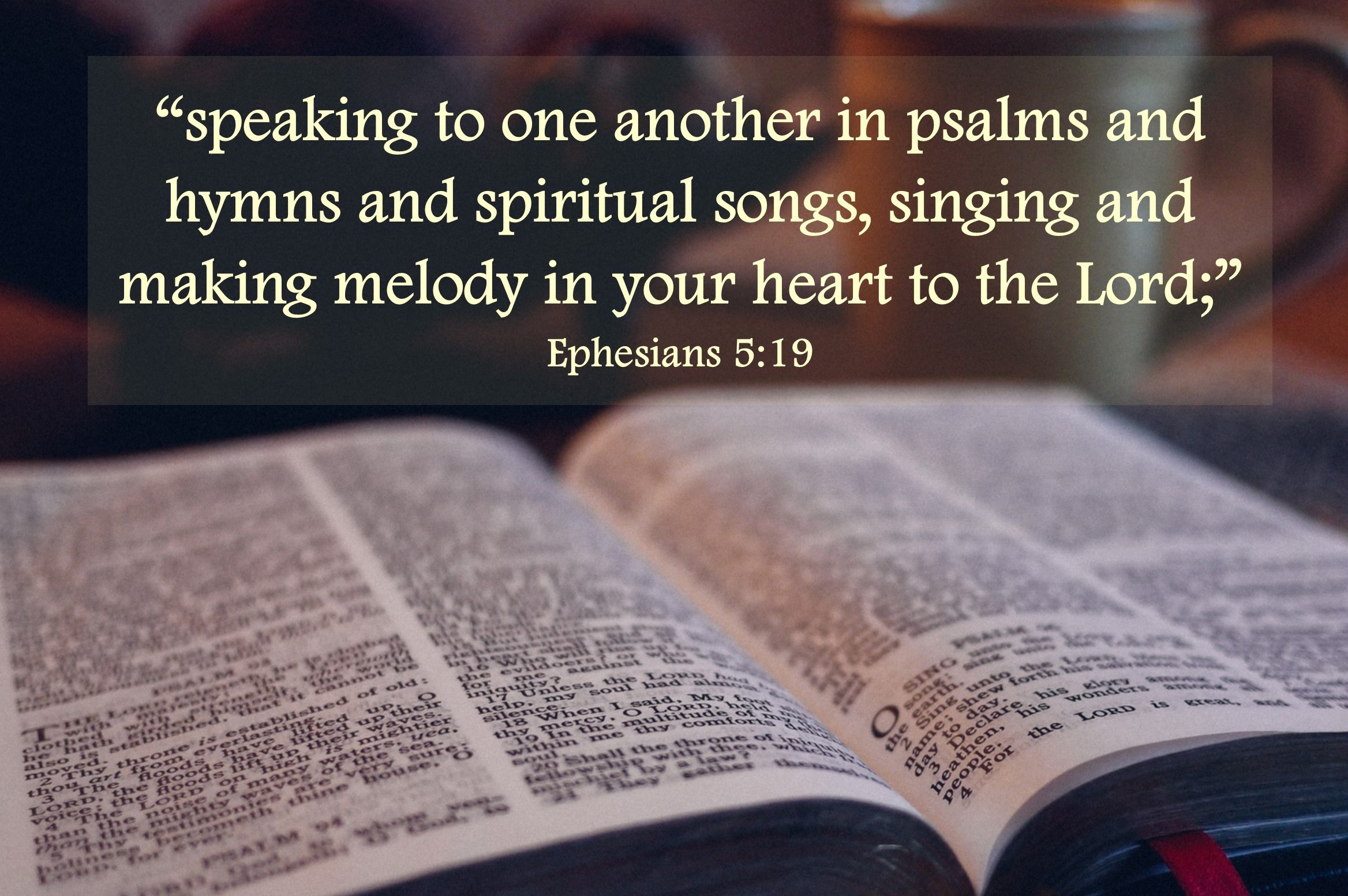 1
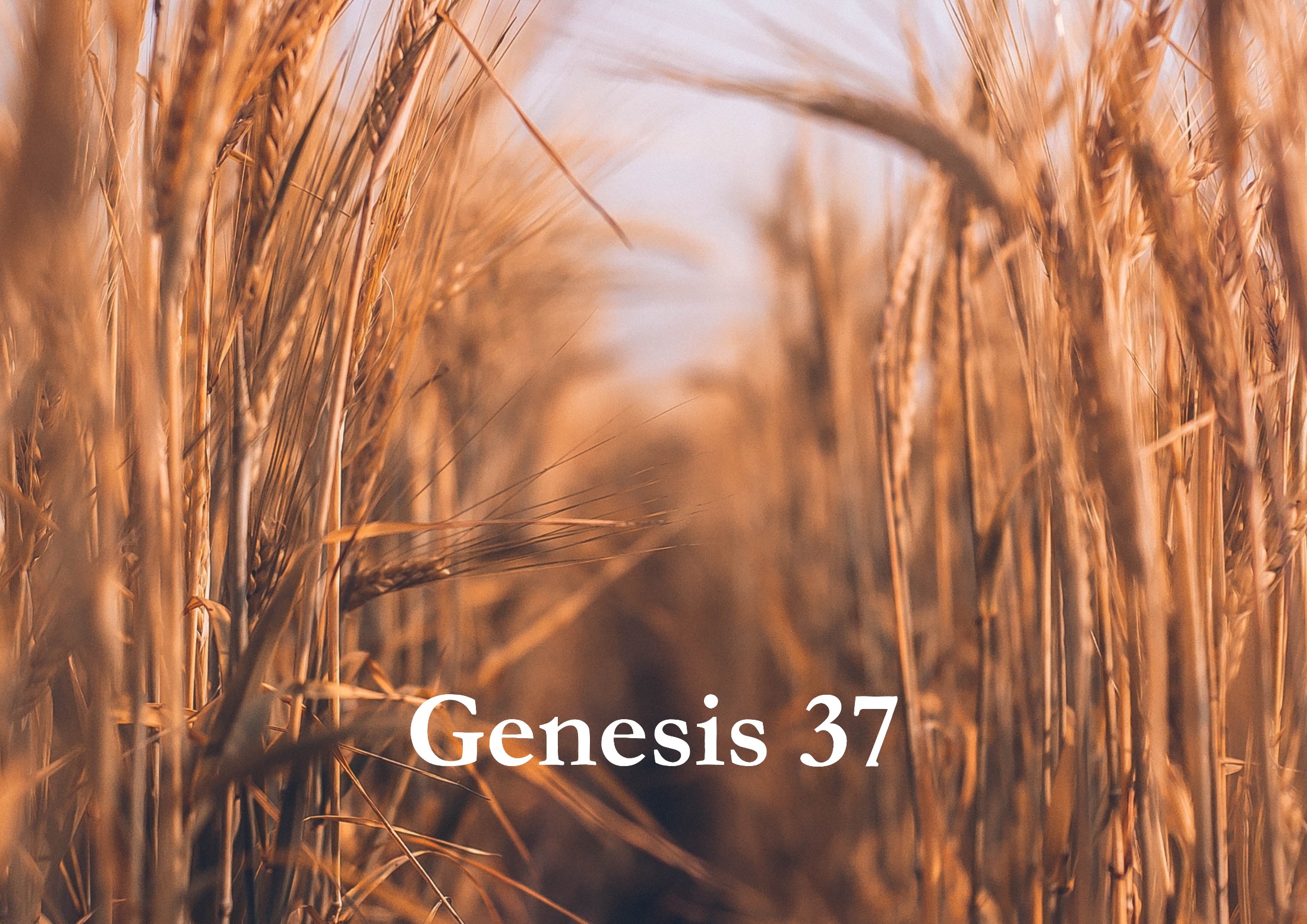 2
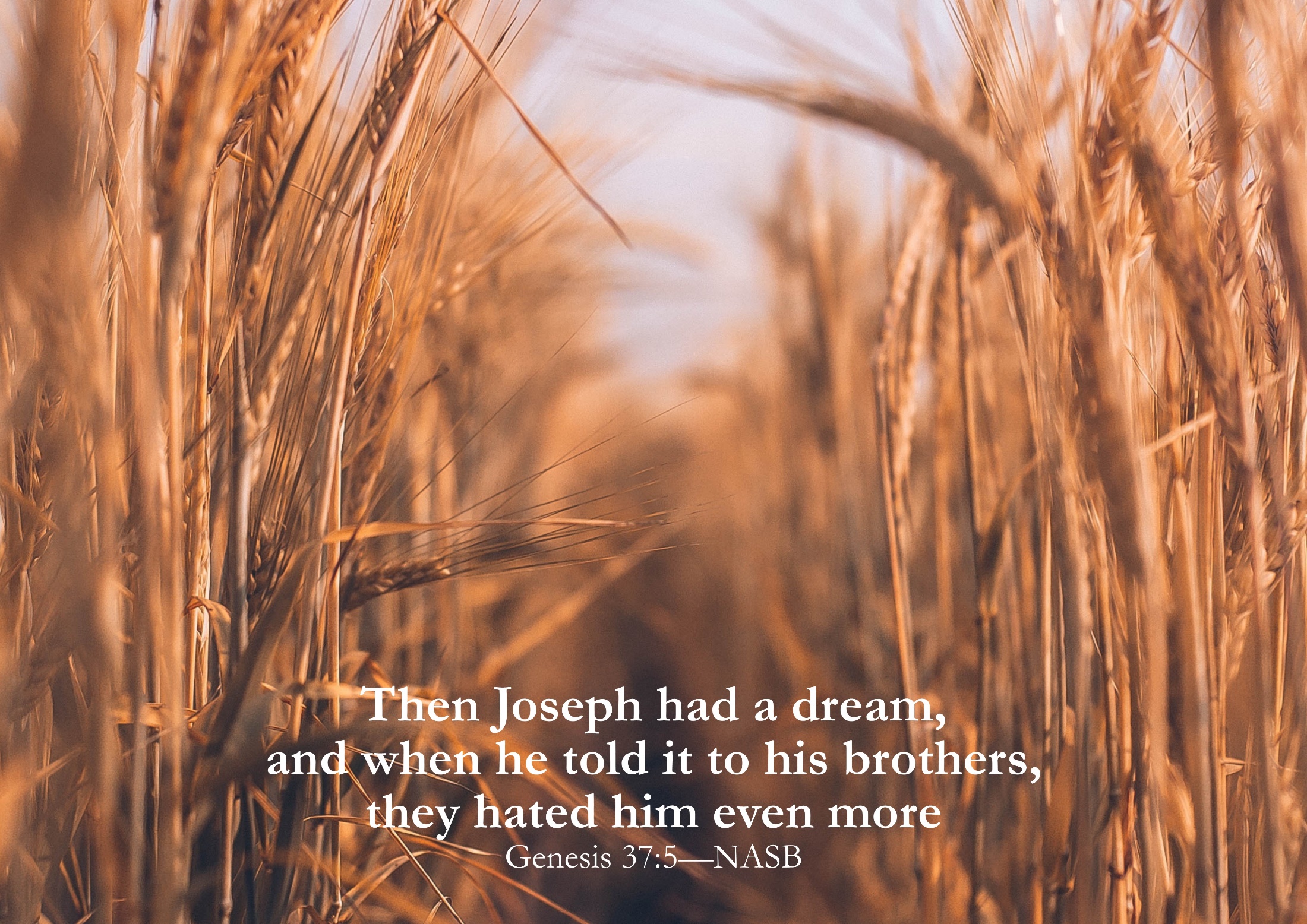 3
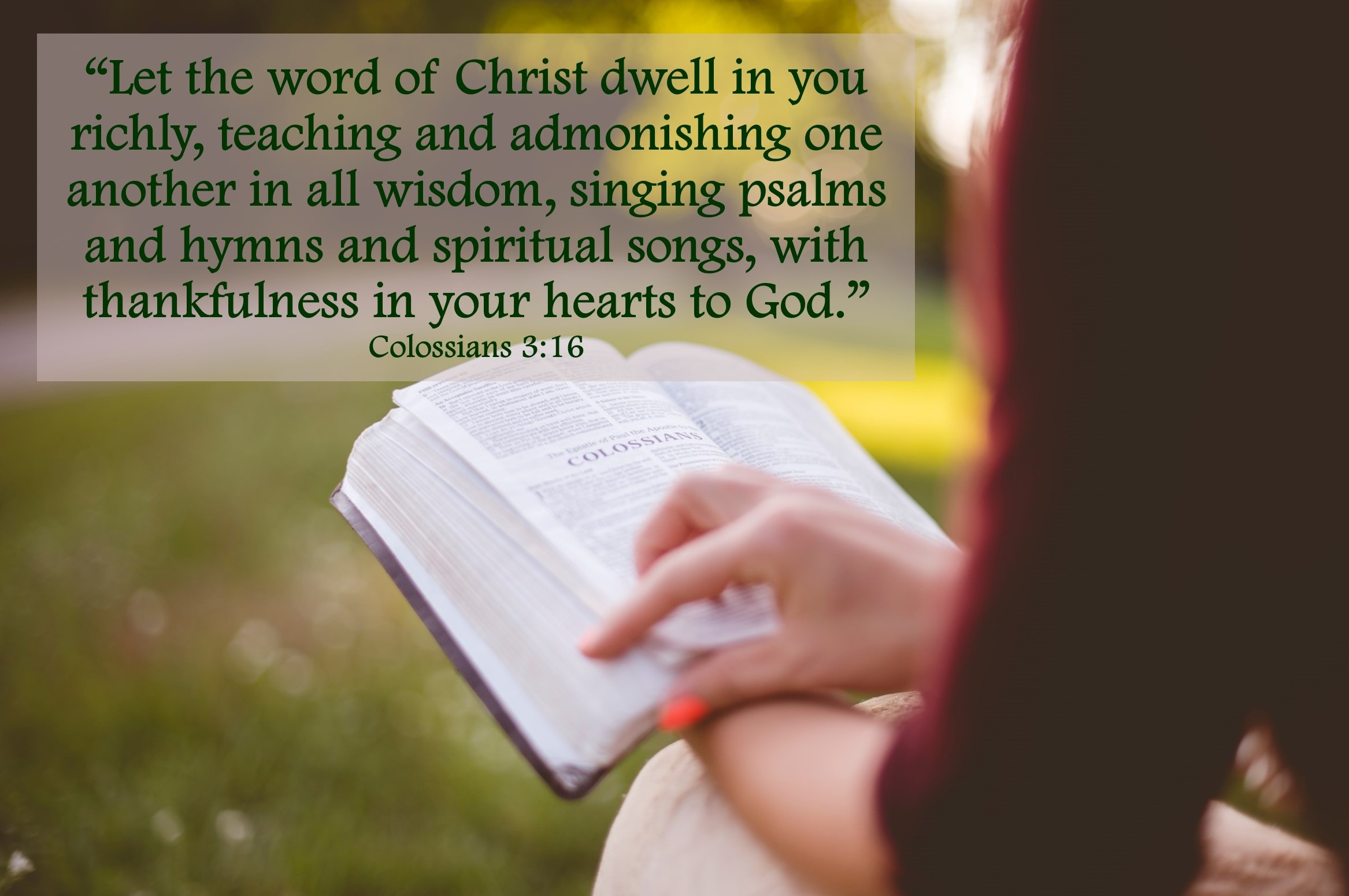 4
5
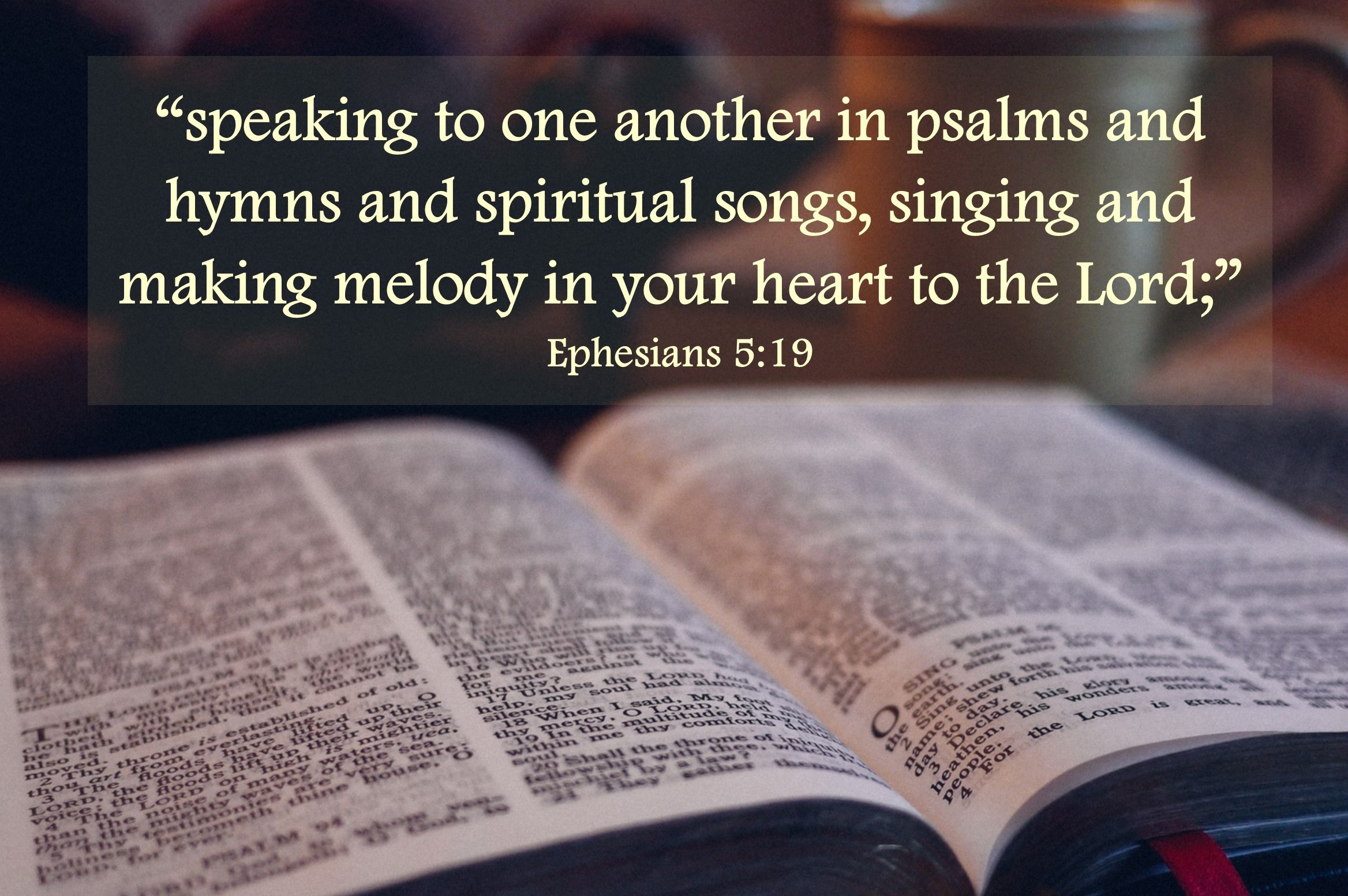 6
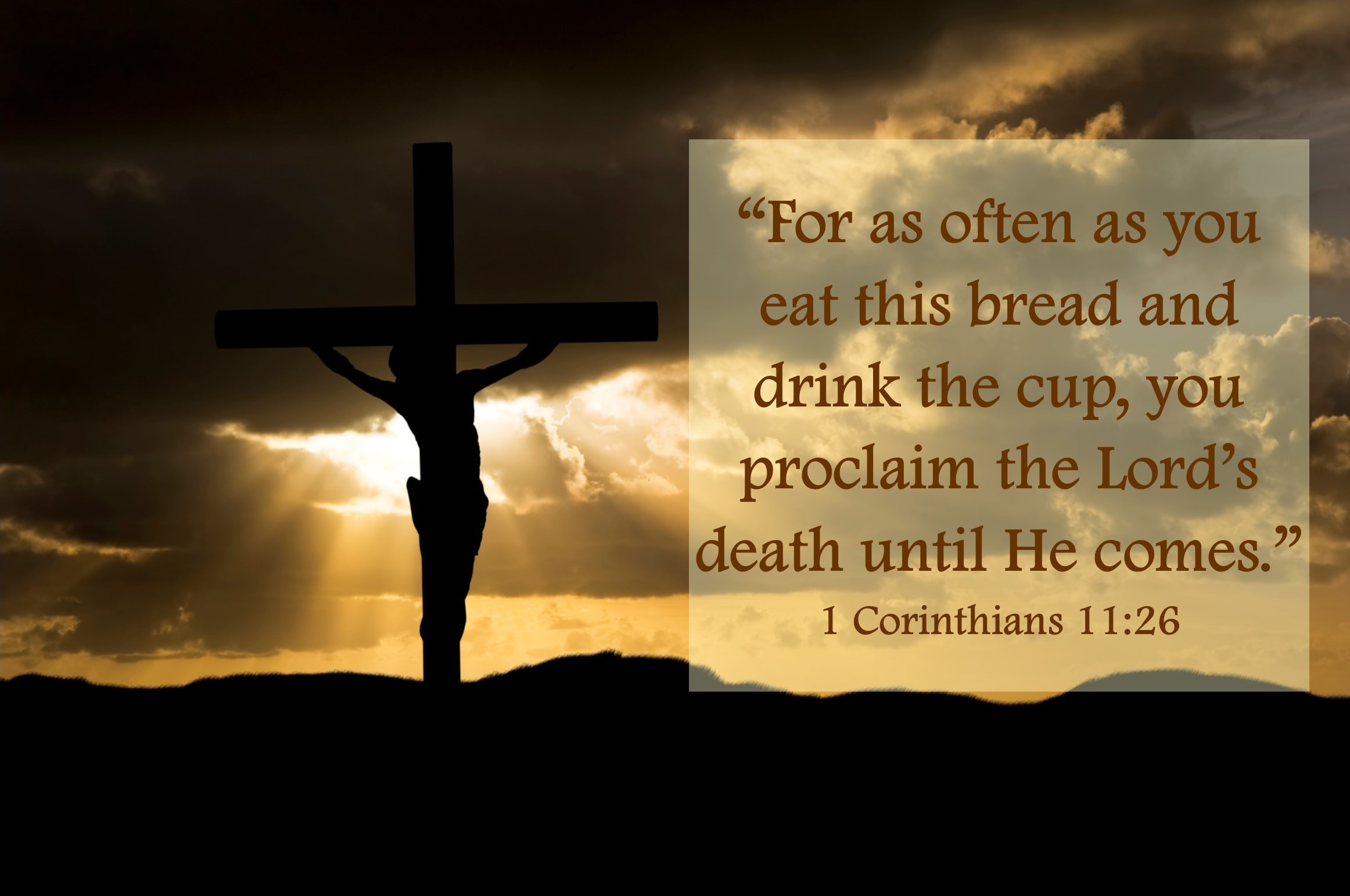 7
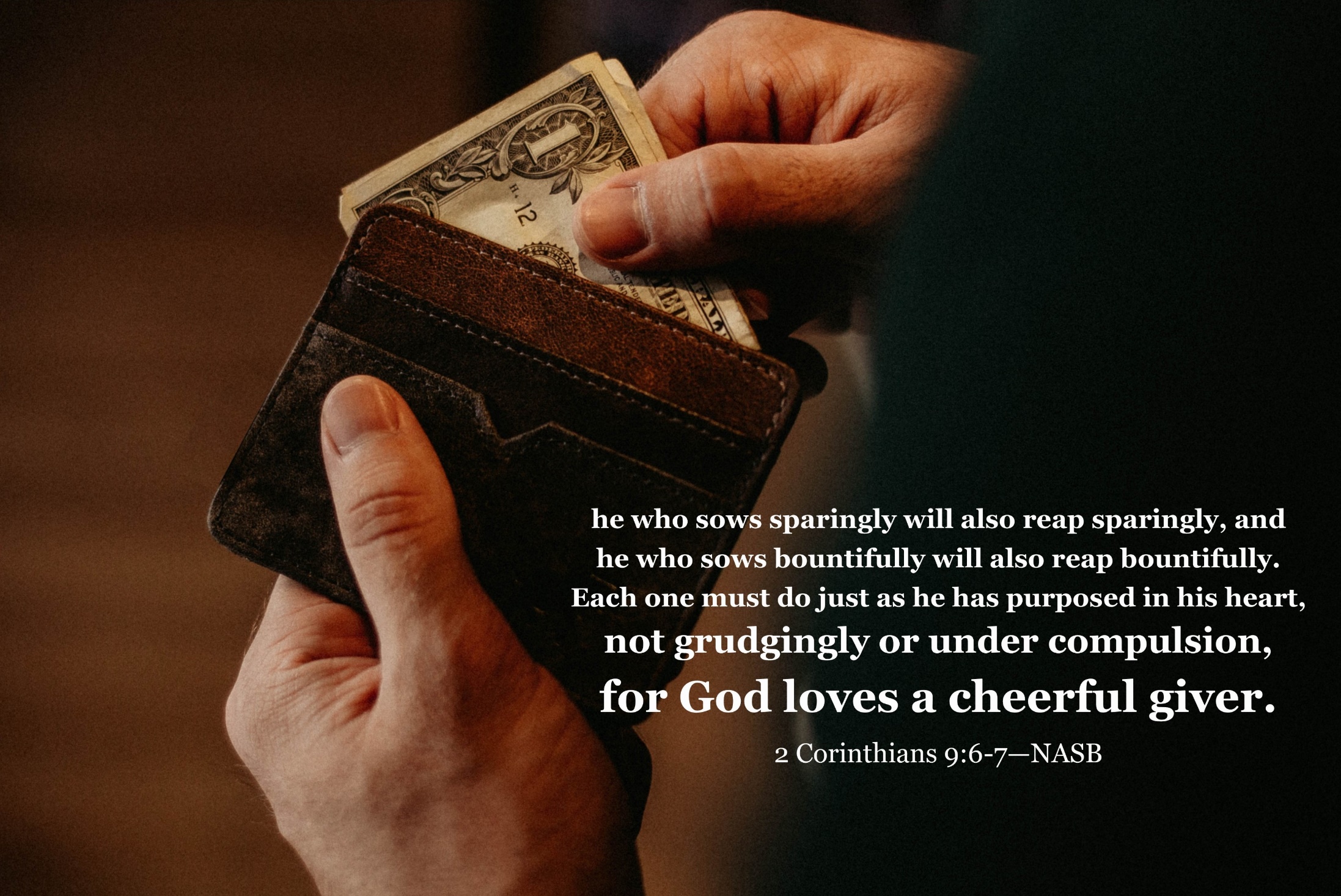 8
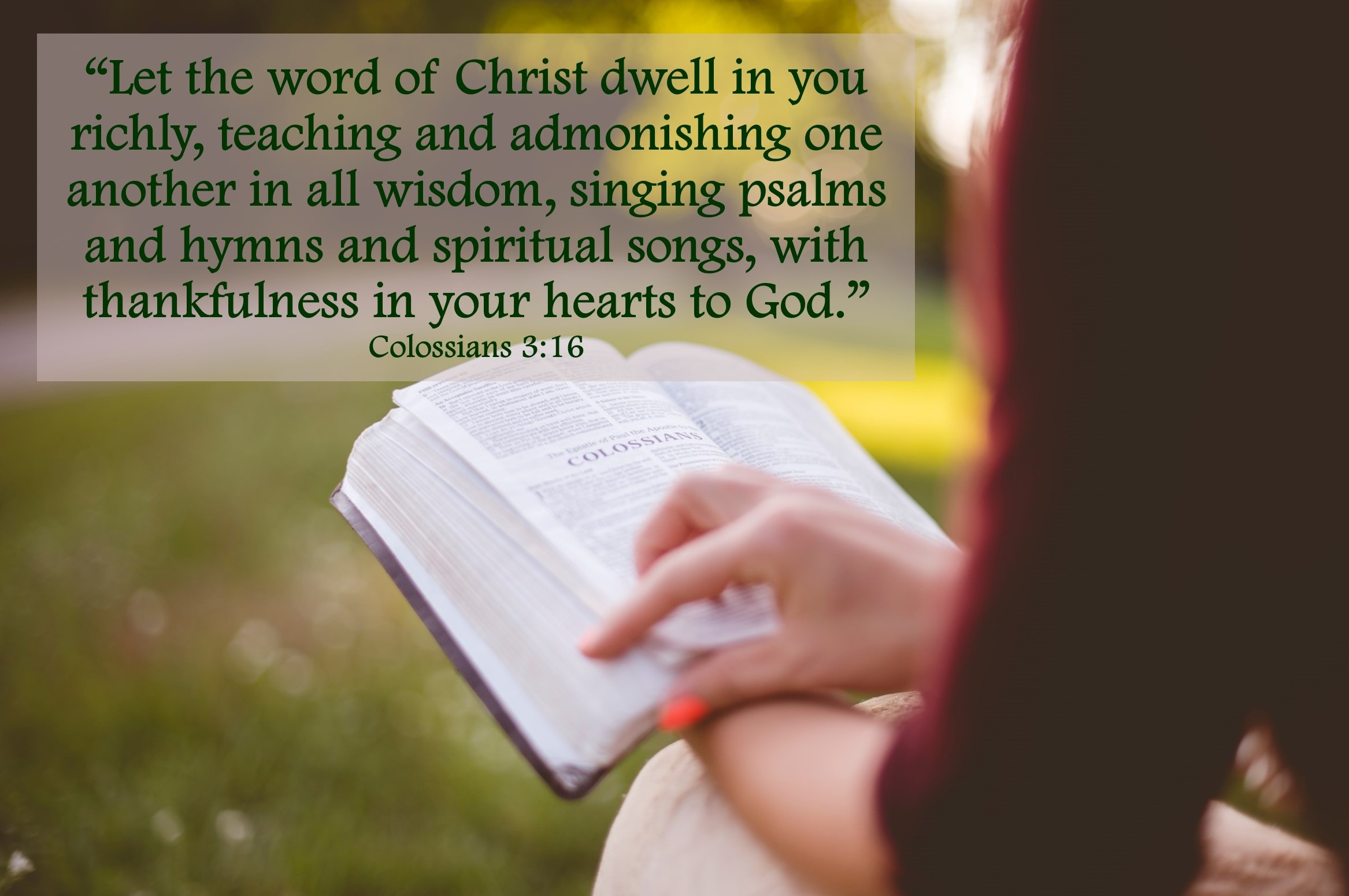 9
One Step At A Time
2 John 4-9
10
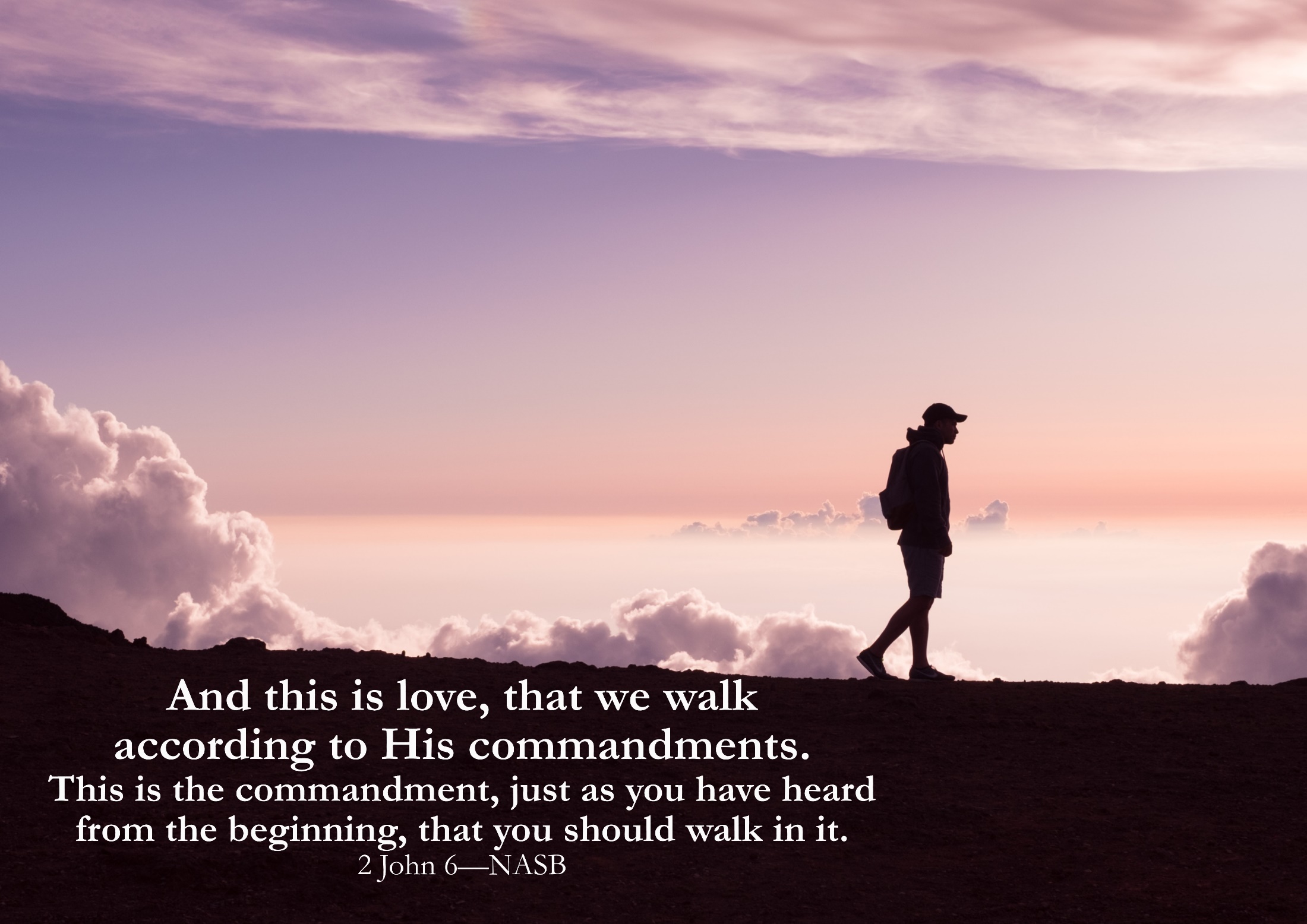 11
One Step At A Time
Know The Lord Better
12
One Step At A Time
Know The Lord Better
Increase In Our Love of God
13
One Step At A Time
Know The Lord Better
Increase In Our Love of God
Follow Closer To The Lord
14
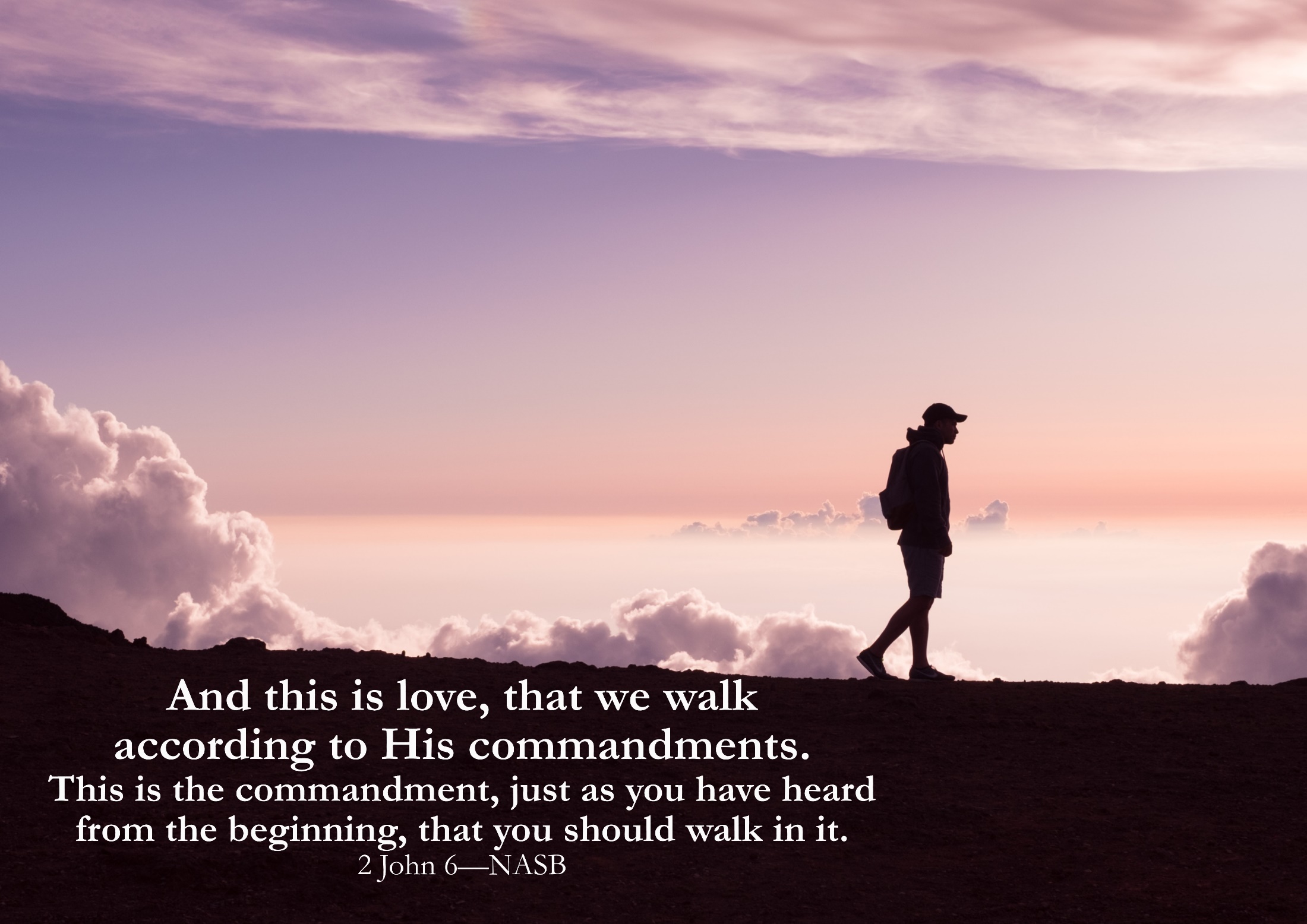 15